ЗадачаКолмогорова
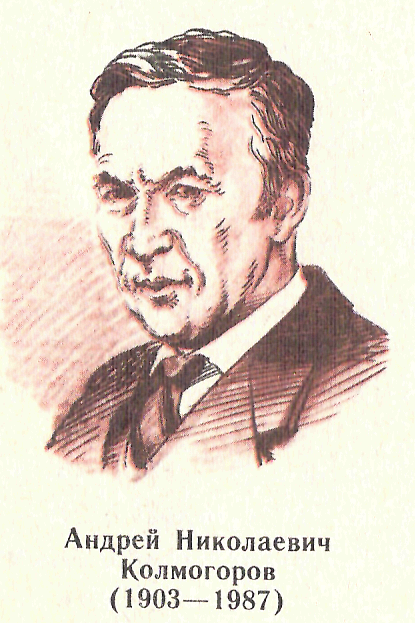 Видатний радянський математик, академік Андрій Миколайович Колмогоров . Має багато праць з логіки, топології, статистики, теорії рівнянь та динамічних систем, займався використанням математичних методів в теорії стрільби, лингвистики, біології.
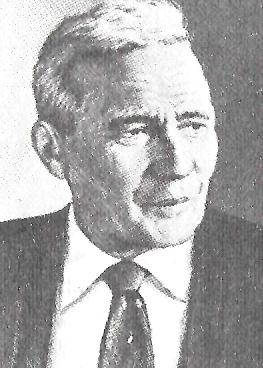 До вступу в гімназію в віці п'яти – шести  років Андрій Миколайович любив вигадувати задачі, знаходив цікаві властивості чисел.
Ці “ відкриття “ публікувалися в домашньому журналі.
Ось одне з них, яке Колмогоров  в віці шести років відкрив. .
12=122=1+332=1+3+542=1+3+5+7
Спробуй знайти закономірність.Перевір,виконується вона для других послідовних чисел.